Att äta rätt är enkelt- Grundläggande idrottsnutrition
©Johan Johansson
Maten är viktig för att bli duktig
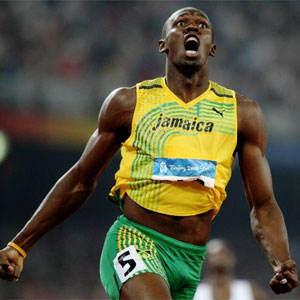 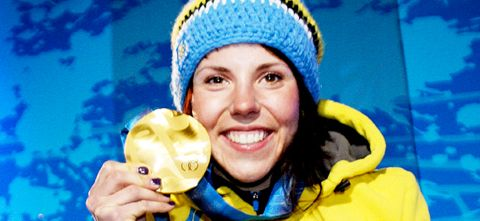 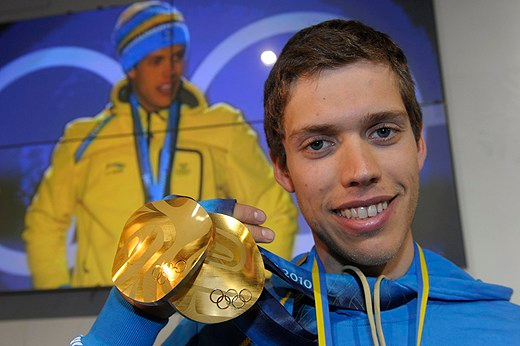 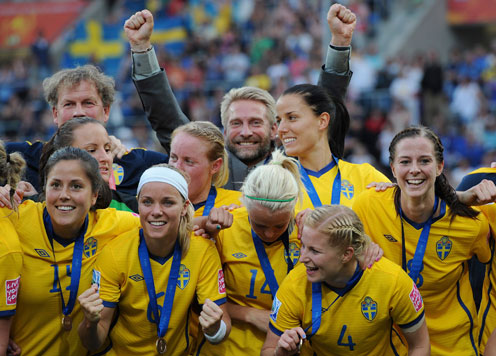 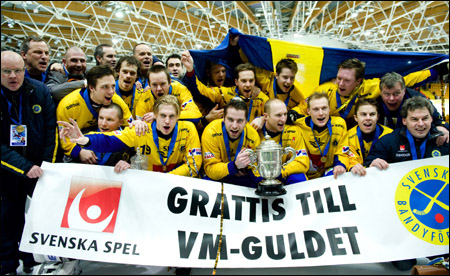 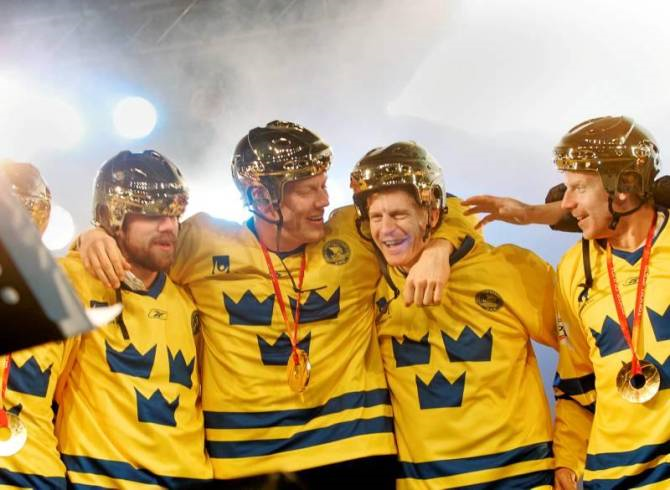 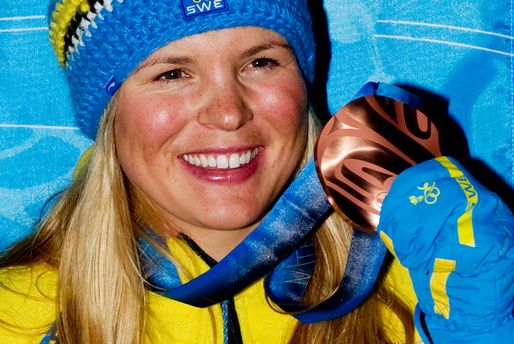 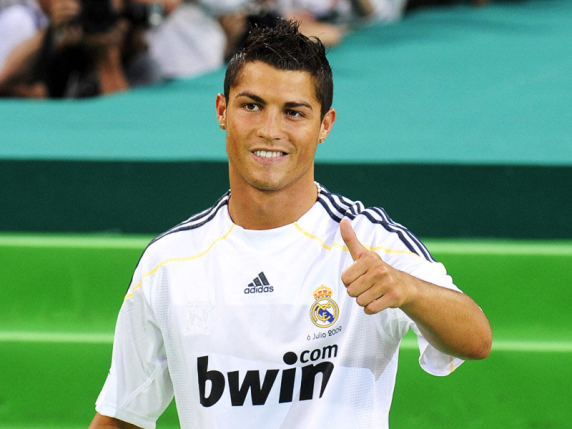 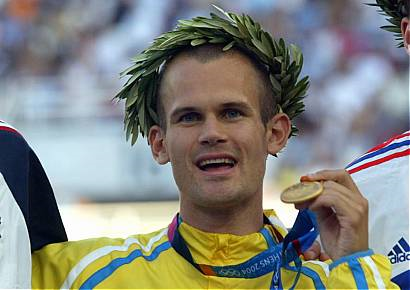 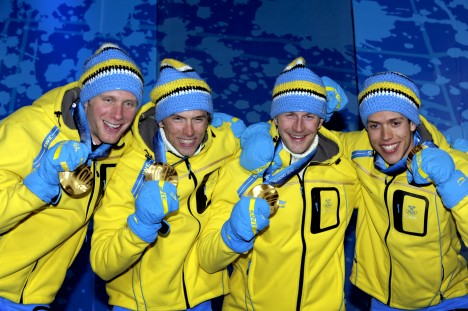 Träningsprocessen
”Ju hårdare träning desto viktigare blir återhämtningen”
Kompensationskurvan
Sveriges Olympiska Kommitté
En god kosthållning är en förutsättning för:
Optimal träning 
Återhämtning
Topprestation 
God hälsa







(SOK, 2009)
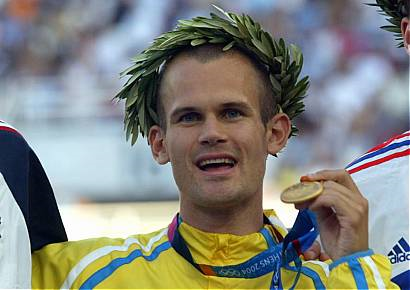 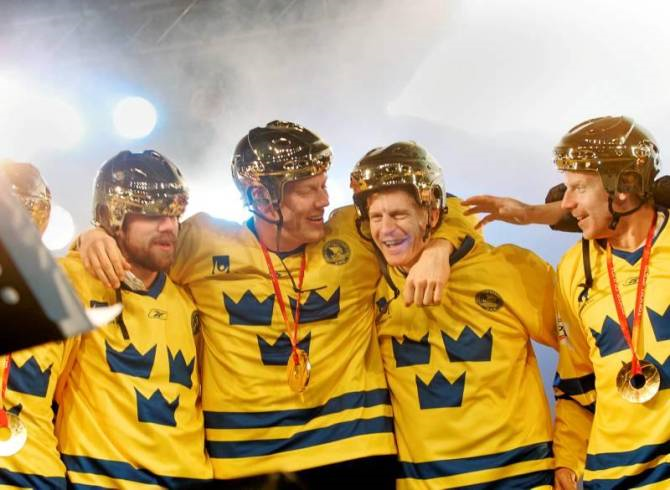 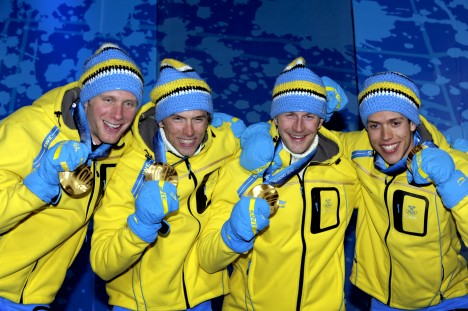 Äta är viktigt för att
Upprätthålla:
Energi
Koncentration 
Skärpa 
Tolerera stress
Immunförsvaret = hålla sig frisk

Detta gäller i samband med skola, arbete och träning!
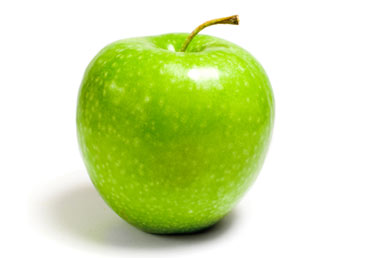 Energibehov
Faktorer som påverkar energibehovet
Kön 
Ålder
Arv
Kroppsstorlek 
Klimat 
Muskelmassa
Fysisk aktivitet!


”Viktigaste att Output=Input”
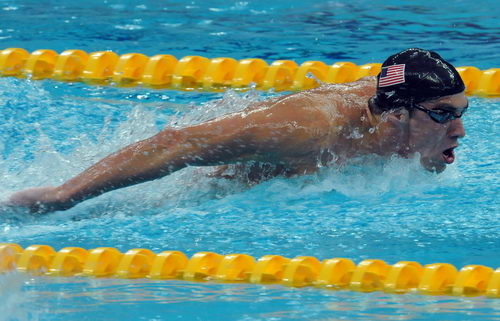 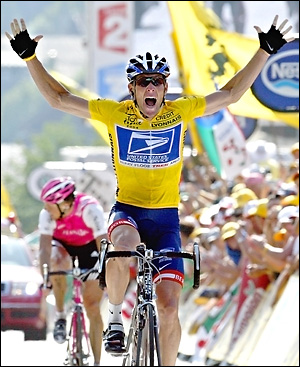 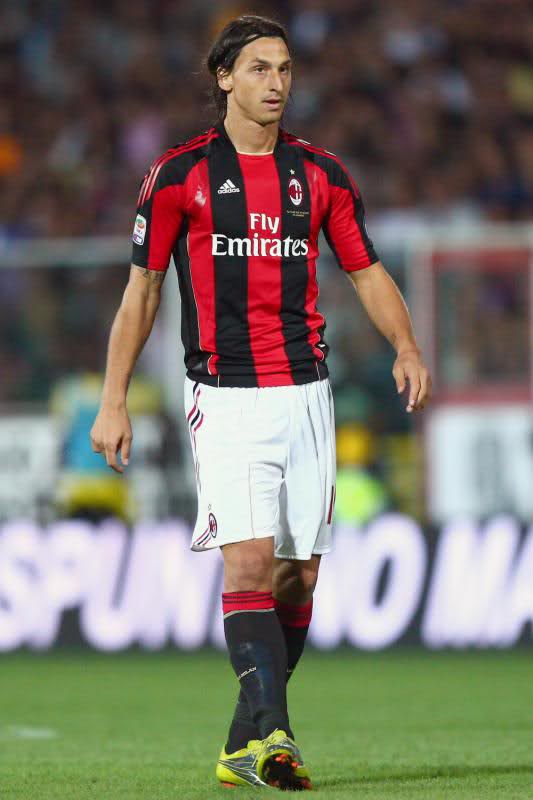 2500 kcal
4000 kcal
8000 kcal
Frukt och grönt
Ät minst ½ kg om dagen 
Ger bra tillskott med vitaminer och mineraler och fibrer





Tips
 Ät minst en frukt till varje mellanmål
Grönsaker till de stora måltiderna
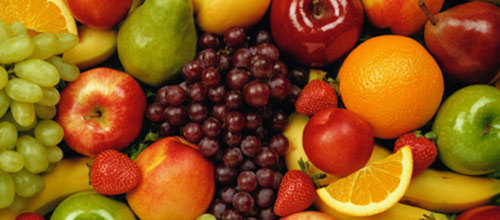 Variationsrik mat
Ät någonting ur varje livsmedelsgrupp varje dag
Grönsaker
Frukt och bär
Potatis och rotfrukter
Mjölkprodukter och ost
Kött, fisk, ägg
Bröd och spannmål
Matfett 


”Med varierad kost säkerhetsställer ni vitamin- och mineralintaget, samt fiberintaget”
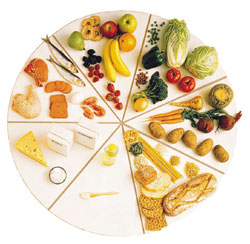 Måltidsordning
Rekommenderat är 3 huvudmål och 1-3 mellanmål 

Exempel
Frukost
Mellanmål
Lunch
Mellanmål
Middag
Kvällsmål

Ska dock anpassas efter idrottarens tränings/tävlingstider
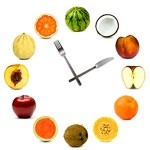 Vätska
Vatten är viktigt för att kunna prestera
En vätskeförlust på 2% under aktivitet innebär 20% försämrad prestationsförmåga)

Drick därför vatten under hela dagen

Drick lite extra under träningen

Glöm inte att fylla på efteråt
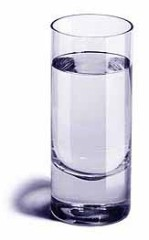 [Speaker Notes: (KV 70 kg = 1,4 liter vätska)
Springer normalt 10 km på 45 min – 20% försämring innebär en löptid på 54 min (9 min försämring)
Springer normalt 10 km på 60 min – 20% försämring innebär en löptid på 72 min (12 min försämring)]
Bra livsmedel
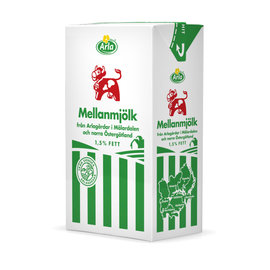 Satsa på RIKTIG mat t.ex:
Kött, kyckling, fisk, ägg
Fullkornspasta, ris, potatis, bönor
Nötter, avocado, 
Havregryn, musli,
Grönsaker, frukt 
Mjölk, ost, fil, yoghurt 
Grovt bröd, 
Matoljor, smör, 
Matigt pålägg
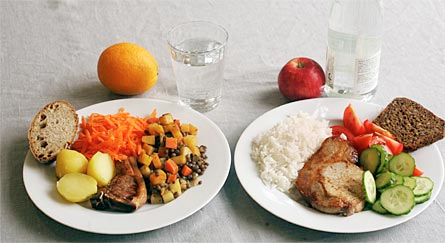 Mindre bra livsmedel
Snabbmat
Halvfabrikat/Microugnsmat
Pizza
McDonalds osv
Snabbmakaroner, snabbris
Vitt bröd
Kakor, bullar, glass
Godis
Saft & dricka
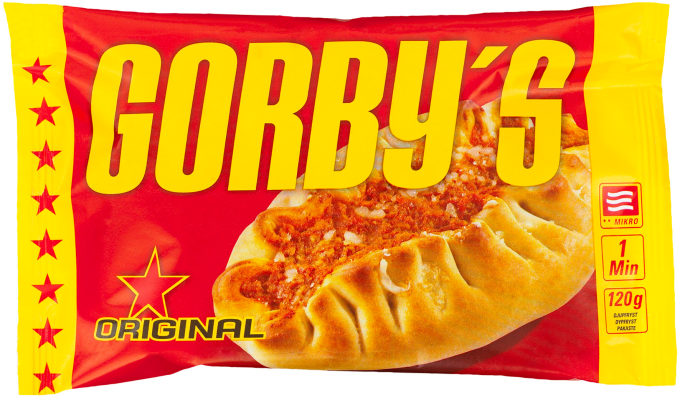 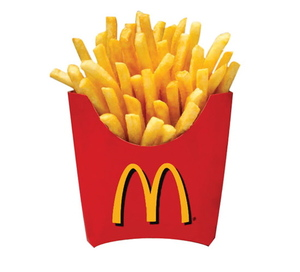 Sammanfattningsvis
Variationsrik mat
”Med varierad kost säkerhetsställer ni vitamin- och mineralintaget, samt fiberintaget”
”Ät av allting men inte jämt”

Många måltider
3 huvudmål & 1-3 mellanmål
anpassas efter träning/tävling

Tallriksmodellen
Vid stora måltider = Bra till enligt 
befintliga rekommendationer
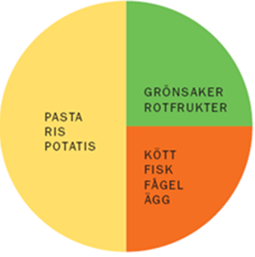 Innan träning och tävling
Satsa på en stabil och kolhydratrik måltid med ”långsamma”   kolhydrater (stabil blodsockerkurva)
Målet är att säkerhetsställa musklernas och leverns glykogennivåer (musklernas bränsle)
Viktigt också att säkerhetsställa vätskenivåerna. 

Finns det inte tid till en optimal laddning inför träning/ tävling 
gör det bästa av situationen men målet ska fortfarande vara att tillföra energi till kroppen och musklerna.

(SOK, 2009)
Laddning inför prestation
Stor stabil måltid ca 4 h innan träning/tävling
Ladda med vätska ca 4-6 dl
Mindre mellanmål 60-90 min innan







(SOK, 2009)
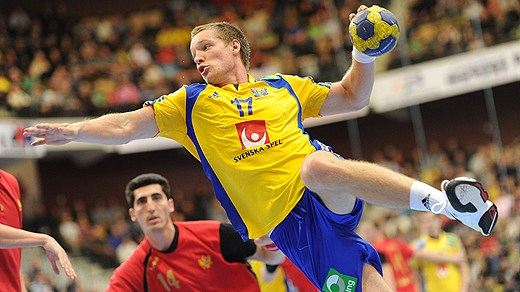 [Speaker Notes: Det mindre mellanmålet har flera syften: 
Ge en lagom mättnadskänsla (inga mag-tarm besvär) och självförtroende inför prestationen
Optimera vätskedepåerna, av speciell betydelse då risk för vätskebrist finns under träning/tävling.
Optimera koncentrationen genom att undvika blodsockerfall
Öka förutsättningarna för snabb återhämtning]
Under träning och tävling
Föda som intas under träning/tävling ska vara i sådan form så att kroppen ska kunna ta upp energin snabbt
Snabba kolhydrater
Undvik fetter och fibrer 
Troligtvis bara ge magproblem
Magtömningen tar längre tid och kroppen hinner inte ta upp det

Sportdryck kan vara ett bra alternativ 
Undvik för kall dryck för att undvika magproblem
Forts..
Några exempel på bra och enkla livsmedel under aktivitet:
Banan (gul-grön?)
Russin
Juicer (50/50)
Övriga frukter
Svag sportdryck

Detta beroende på vilken aktivitet ni utför?!
Träningspass 60-90 min behövs ingen extra energi förutsatt att idrottaren har ätit ordentligt innan!
[Speaker Notes: ”Hjärnan accepterar endast glukos”]
Återhämtningsmålet
Ska intas omedelbart efter avslutad träning/tävling
”Det viktigaste målet för en idrottare?”

Syftar till att återställa musklernas glykogennivåer
Muskelns förmåga att lagra in glykogen är som högst omedelbart efter avslutad aktivitet
Främjar återhämtningen och träningssvaret, samt minskar infektionsrisken 

Extremt viktigt vid flera pass/dag 
För kommande prestation och den totala återhämtningen 
Gäller alla träningspass, oavsett om det är styrka eller uthållighet etc.

(Aasen et al., 2006; SOK, 2009)
Ska bestå av:
”Snabba” kolhydrater 
Som går snabbt in i musklerna 

Protein 
Har stor betydelse för återhämtning, 
muskelreparation, tillväxt och 
styrkeutveckling

Ej Fett 
Påverkar magtömningen negativt 
och försämrar därmed glykogenin-
lagringen i musklerna
(SOK, 2009)
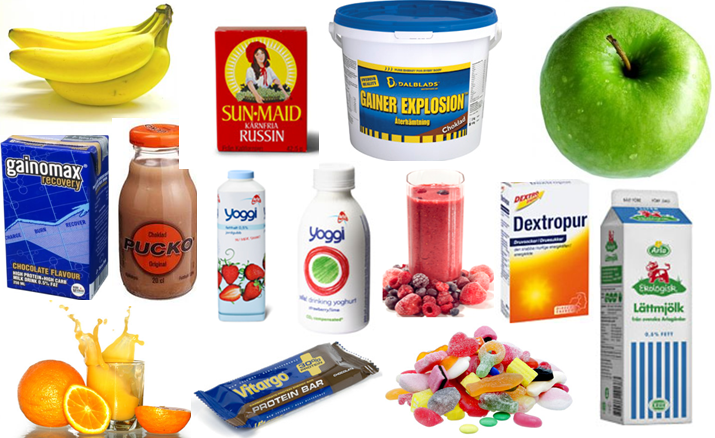 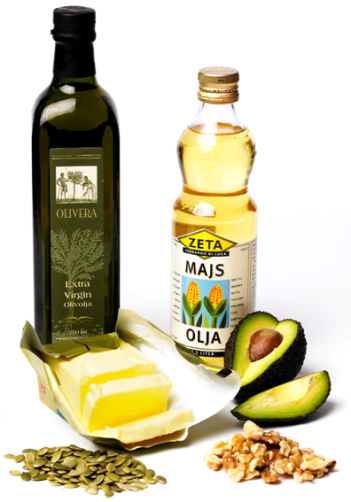 Optimal återhämtning
0-30 min efter träning: 
60-100 gram kolhydrater + 15-20 gram protein 
Inget fettintag här, försämrar enbart glykogeninlagringen)

Säkerhetsställ vätskenivåerna genom att dricka 5 dl vatten direkt

 60-90 min efter träning: 
Vanlig stor måltid (säkerhetsställ fettintaget här)

(Aasen et al., 2006;SOK, 2009)
Tips på enkla och snabba återhämtningsmål
100 g kolhydrater + 15 g protein:
2 bananer + 2 glas apelsinjuice +3 dl lättmjölk
4 dl lätt fruktyoughurt + 1 dl russin
5 dl lätt fruktyoughurt + 5 dl sportdryck

60g kolhydrater + 12 g protein:
2 bananer + 3 dl lättmjölk
4 dl lätt fruktyoughurt 
3 dl lättmjölk + 2 stora äpplen	

Gainomax 250 ml (1 port) 
Ger 40 kolhydrater + 20 gram protein
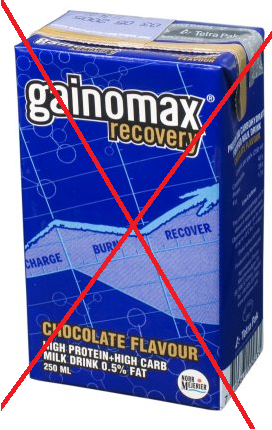 Sammanfattning
Kost är en mycket viktig del av prestationen

Ät en varierad kost för att tillgodose kroppens behov
Ät av allting men inte jämt” 
Ät många måltider (ca var 3:e timme)
Tallriksmodellen

Ät alltid innan träning
Drick vatten under dagen

ÅTERHÄMTNINGSMÅL

PLANERING!
	”Utgå från sunt förnuft - Att äta rätt är enkelt”
Tack för uppmärksamheten!
”En god kosthållning är en förutsättning för optimal träning, återhämtning, topprestation samt god hälsa” 
(Sveriges Olympiska kommité, 2009)
Referenser
Froyd, C., Madsen, O., Saeterdal, R., Tonnesen, E., Wisnes, A. R. & Aasen, S. B (red). (2006). Uthållighet – träning som ger resultat. Sisu idrottsböcker

Riksidrottsförbundet. (2007). Riksidrottsförbundets policy
	Alkohol och tobak inom idrotten

Svenska näringsrekommendationer. (2005). Livsmedelsverket

Sveriges Olympiska Kommité. (2009). Kostrekommendationer för elitidrottare

Uppladdningen – Idrott. (2007). Lantmännen
Alkohol
Överdrivet alkoholintag har en negativ inverkan på:
Vätskebalansen
Omdömet
Reaktionsförmåga
Balans och koordination
Ämnesomsättningen (levern)

Innehåller även ”tomma kalorier”
T.ex. 1 starköl = 235 kcal
Kan bidra till viktuppgång, brist på näringsämnen


(SOK, 2009)
Tobak
Kan leda till en rad negativa konsekvenser på hälsan:
Beroendeframkallande = abstinensbesvär
Skador på lung-och cirkulationssystemet
Varannan rökare dör i sjukdomar relaterade till tobaksrökning
(Riksidrottsförbundet, 2007)

Egentligen en ganska onödig kostnad?
2500 kcal
4000 kcal
8000 kcal